Operativni program „Učinkoviti ljudski potencijali 2014. – 2020.”Aktualni otvoreni natječaji i natječaji u najavi iz područja zapošljavanja, socijalne uključenosti, obrazovanja i dobrog upravljanja
Organizacija događaja sufinancirana je sredstvima tehničke pomoći u okviru Operativnog programa „Konkurentnost i kohezija”, iz Europskog fonda za regionalni razvoj.
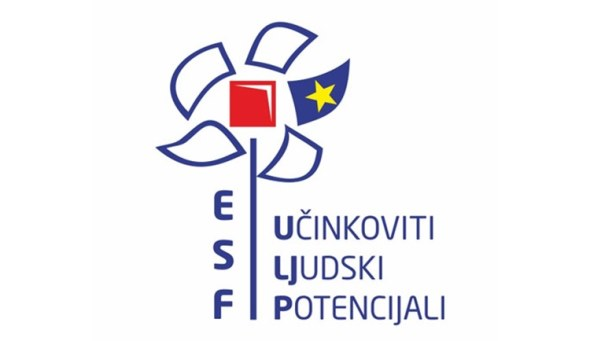 Europski socijalni fond
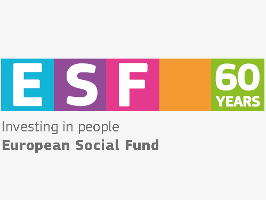 OP „Učinkoviti ljudski potencijali 2014. – 2020.”
Rezultati provedbe projekata u okviru OP ULJP – a do 31.07.2018. na području Karlovačke županije:
ugovoreno je ukupno 40 projekata ukupne vrijednosti 74.668.614,83 HRK
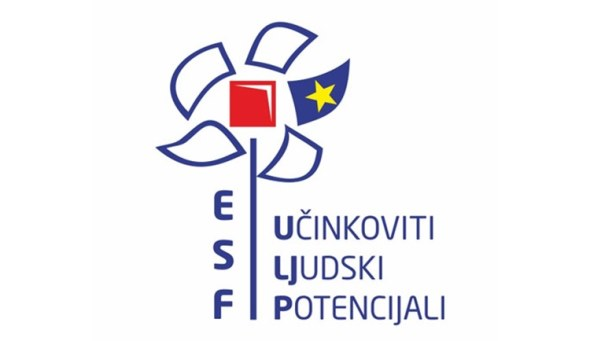 Aktualni otvoreni natječaji
U okviru OP „Učinkovit ljudski potencijali 2014. – 2020.“ objavljeno je ukupno 10 poziva koji se provode u modalitetu otvorenog postupka od čega je većina poziva privremeno obustavljena te za njih nije moguće podnositi projektne prijave.
U NAJAVI (I):„Uključivanje marginaliziranih skupina u zajednicu kroz kulturne i umjetničke aktivnosti” i „Umjetnost i kultura za mlade”
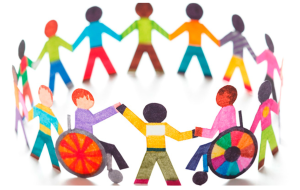 .U NAJAVI (II):„Jačanje poslovanja društvenih poduzetnika – Faza I.”
Cilj poziva: Ojačati kapacitete postojećih i novih društvenih poduzeća/društvenih poduzetnika.
Ciljane skupine: društveni poduzetnici/ društvena poduzeća, zaposlenici u društvenim poduzećima i pravni subjekti koji svoje poslovanje žele transferirati ili započeti prema načelima društvenog poduzetništva
Rezultati provedbe poziva „Poticanje društvenog poduzetništva” na području Karlovačke županije do 31.07.2018. godine :
ugovorena su 3 projekta ukupne vrijednosti  2.057.715,61 HRK
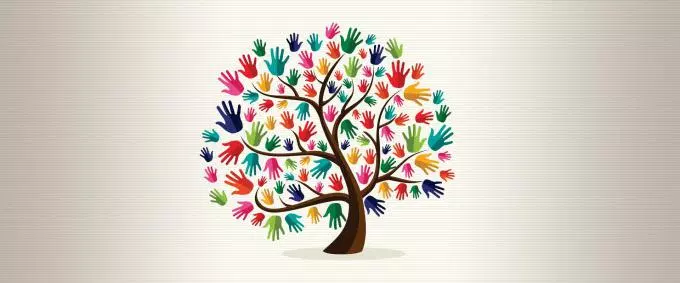 U NAJAVI (III):„Razvoj, unapređenje i provedba stručne prakse u visokom obrazovanju”
Cilj poziva: Povećanje zapošljivosti studenata omogućavanjem stjecanja praktičnih vještina za rad
Ciljane skupine: nastavno i nenastavno osoblje na visokim učilištima, studenti preddiplomskih, diplomskih te integriranih preddiplomskih i diplomskih studija, visoka učilišta 
Aktivnosti: Unaprjeđenje postojećih i razvoj novi modela stručne prakse + provedba stručne prakse
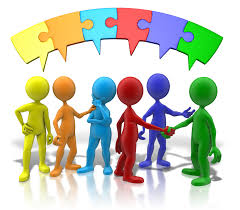 Rezultati provedbe projekata iz područja obrazovanja u Karlovačkoj županiji do 31.07.2018.:
ugovoreno je 8 projekata ukupne vrijednosti 23.972.872,00 HRK
U NAJAVI (IV):„Jačanje privlačnosti i izvrsnosti strukovnog obrazovanja u turizmu i ugostiteljstvu”
Cilj poziva: Povećanje privlačnosti strukovnog obrazovanja u turizmu i ugostiteljstvu
Ciljane skupine: učenici u ustanovama za strukovno obrazovanje, učenici osnovnih škola, nezaposleni s predtercijarnim obrazovanjem
Aktivnosti: Promicanje obrazovanja te zanimanja u sektoru turizma i ugostiteljstva kroz organizaciju različitih događanja + poticanje i motiviranje učenika osnovnih škola i ustanova za strukovno obrazovanje te nezaposlenih za nastavak obrazovanja i zapošljavanje u turizmu i ugostiteljstvu + povezivanje ustanova za strukovno obrazovanje, visokih učilišta s katedrama u području turizma i ugostiteljstva i poslodavaca
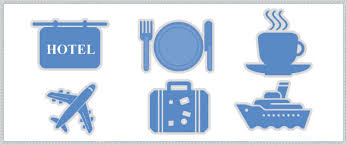 .U NAJAVI (V):„Podrška partnerskim inovativnim projektima civilnog, javnog i poslovnog sektora za ponovno korištenje otvorenih javnih podataka i razvoj IKT i mobilnih aplikacija za kvalitetnije sudjelovanje građana u lokalnom odlučivanju - faza I”
Cilj poziva: Unaprijediti učinkovitost javne uprave razvojem novih javnih usluga kroz partnerstvo civilnog, privatnog i javnog sektora.
Ciljane skupine: zaposlenici OCD-ova, zaposlenici JLP(R)S te volonteri
Aktivnosti: Jačanje kapaciteta zaposlenika volontera  OCD – ova te zaposlenika JL/P(R)S + Razvoj IKT mobilnih aplikacija za postojeće i nove usluge
Rezultati provedbe projekata iz osi dobrog upravljanja na području Karlovačke županije do 31.07.2018.:
ugovoreno 8 projekata ukupne vrijednosti 6.024.776,27 HRK
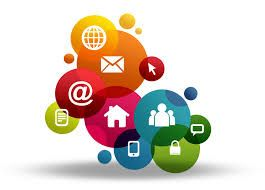 .U NAJAVI (VI):„Prostori sudjelovanja - razvoj programa revitalizacije prostora u javnom vlasništvu kroz partnerstvo OCD-a i lokalne zajednice”
Cilj poziva: Povećati raspon usluga OCD – ova koje su od općeg interesa za građane i kojima se unaprjeđuje kvaliteta života u lokalnoj zajednici
Ciljane skupine: OCD-ovi, zaposlenici OCD-ova, zaposlenici JLP(R)S
Aktivnosti: Razvoj i provedba programa društvenih centara u zajednici + promicanje javno – civilnog partnerstva + aktivnosti uspostavljanja civilno – javnog nadzora nad upravljanjem javnim prostorima + razvoj i uvođenje novih metoda i alata za sudjelovanje građana u upravljanju prostorima u javnom vlasništvu JL/P(R)S + uspostava društvenog poduzetništva u okviru društvenog centra.
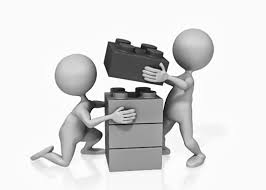 DODATNE INFORMACIJE

Europski socijalni fond + primjeri dobre prakse i primjeri projekata iz svih zemalja članica EU
http://ec.europa.eu/esf/home.jsp?langId=hr

Operativni program „Učinkoviti ljudski potencijali 2014. – 2020
http://www.esf.hr/ i https://strukturnifondovi.hr/

Strategija društvenog poduzetništva 2015. – 2020.
http://www.esf.hr/wordpress/wp-content/uploads/2015/02/Strategija-razvoja-dru%C5%A1tvenog-poduzetni%C5%A1tva-u-RH-za-razdoblje-2015-2020.pdf

Hvala na pažnji!